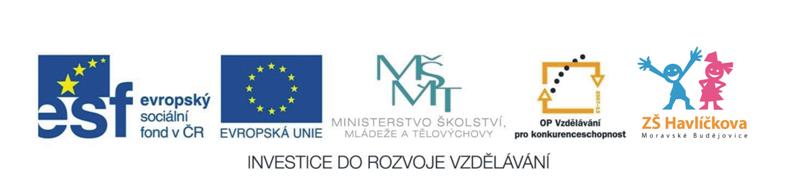 CHEMICKÉ POKUSYV LABORATOŘI
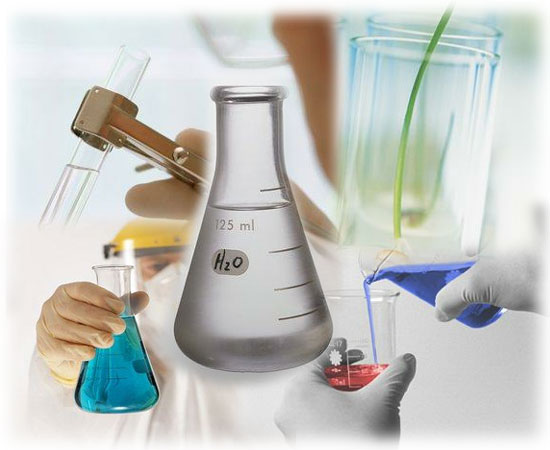 Základem chemie je pozorování a pokus.
pokus (experiment)
   - je chemická reakce, která probíhá za předem zvolených podmínek
	- při chemických pokusech zanikají původní látky a vznikají nové, s jinými vlastnostmi
	- mohou být doprovázeny              změnou barvy, ohněm,              bubláním, výbuchem, …
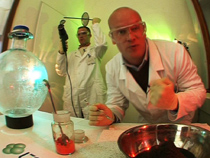 pokusy se provádí v laboratoři
při provádění pokusů používáme
   speciální pomůcky 
   z chemického skla, 
   kovu, plastu,…
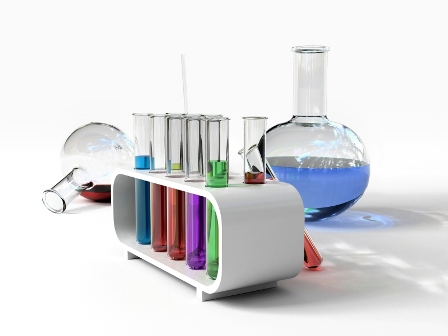 Při provádění pokusu a při manipulaci
s chemikáliemi dodržujeme
bezpečnostní opatření:
 ► pracuji opatrně, bezpečně,
	   dodržuji pokyny a postup
      práce, beru ohled na spolužáky,…

PRVNÍ POMOC při potřísnění chemikálií:
 ▬ omyjeme proudem vody
 ▬ nahlásíme učiteli
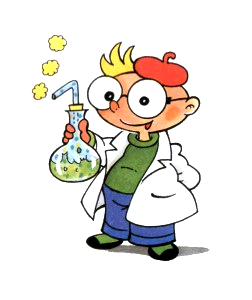 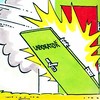 Doplň věty:
V laboratoři je zakázáno ….  a  ….
Chemikálie nebereme nikdy do ….. .      
Při poleptání žíravinami zasažené místo
opláchneme  ……. …. .
Při práci s ……….. nesmí být v blízkosti
…….. oheň.
Pokusy provádíme …….. a podle ……..,
abychom …………..  své okolí.
Doplň věty: řešení
V laboratoři je zakázáno jíst a pít.
Chemikálie nebereme nikdy do rukou.      
Při poleptání žíravinami zasažené místo
opláchneme proudem vody.
Při práci s hořlavinami nesmí být v blízkosti
otevřený oheň.
Pokusy provádíme bezpečně a podle
návodu, abychom neohrozili své okolí.
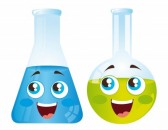 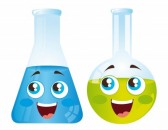 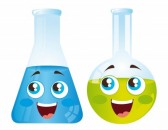 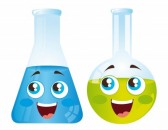 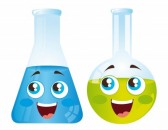 KONEC PREZENTACE